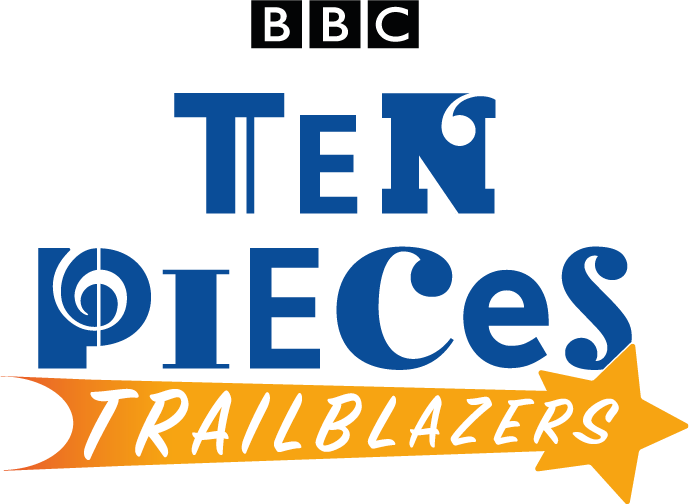 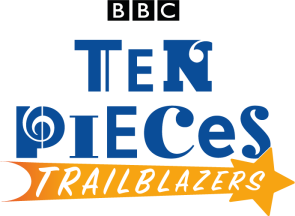 George Gershwin
Rhapsody in Blue (excerpt)



Primary / KS2 / 2nd Level Classroom Lesson Plan
Written by
Rachel Leach
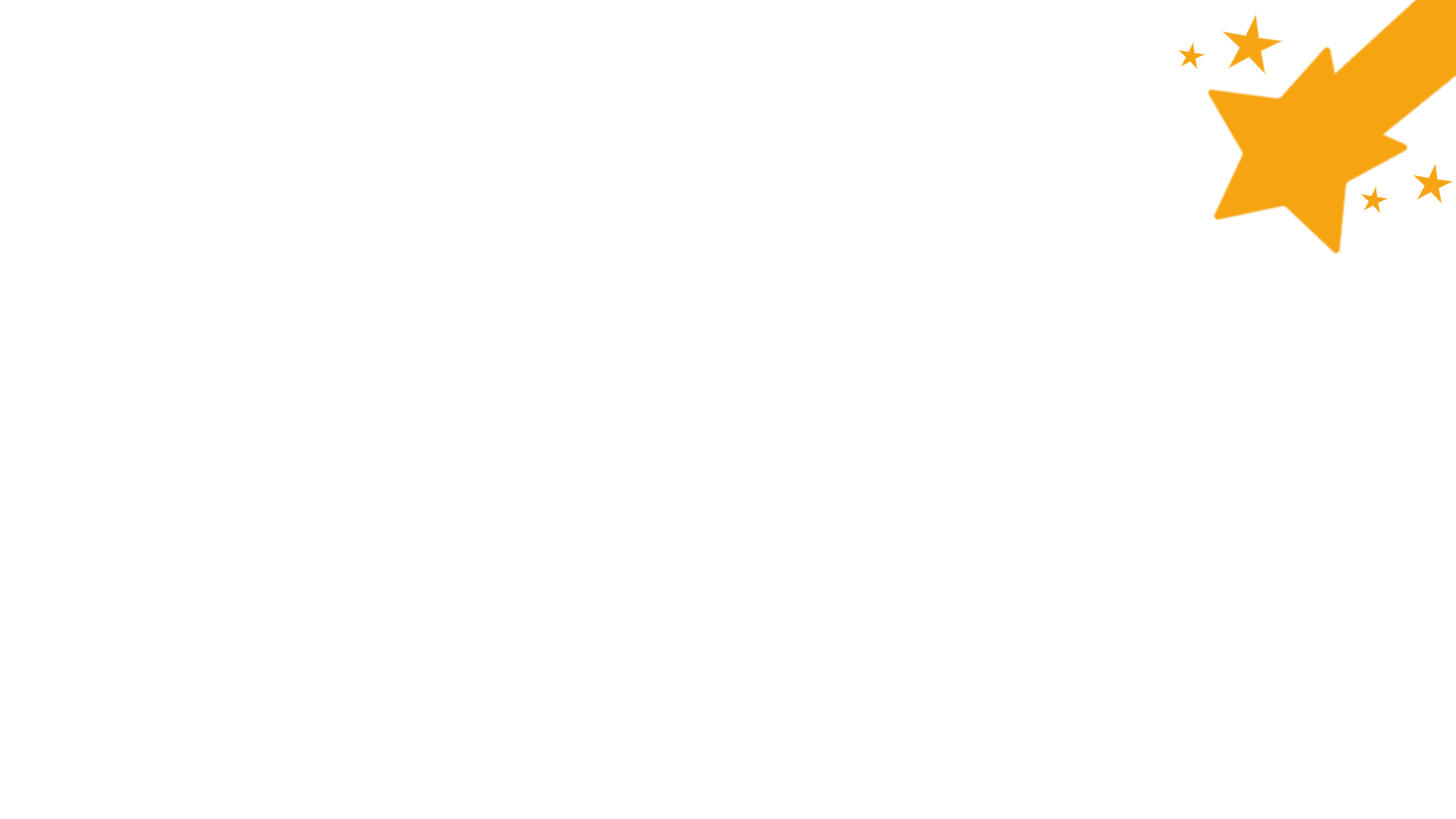 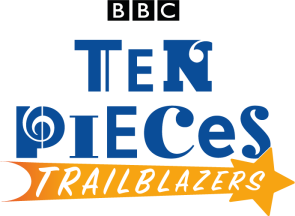 Trailblazer
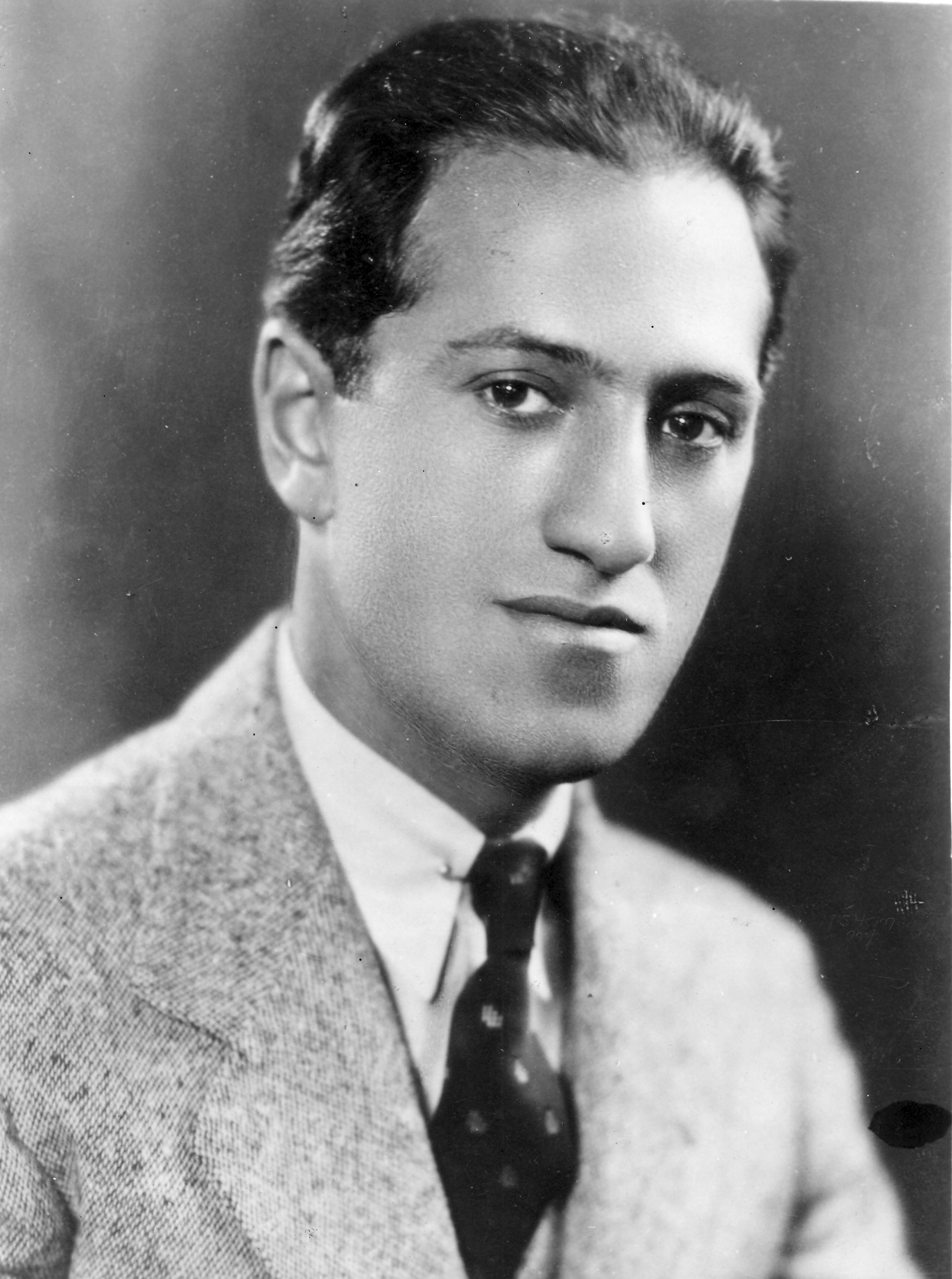 American composer George Gershwin brought the sounds of jazz and blues into the classical music concert hall for the first time!
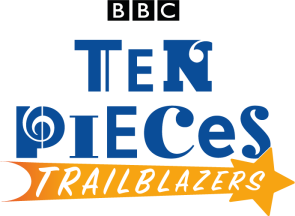 Lesson outcomes
After this lesson, pupils will be able to: 

listen and reflect on a piece of orchestral music
create their own piece of music using instruments and voice
perform as an ensemble
learn musical language appropriate to the task
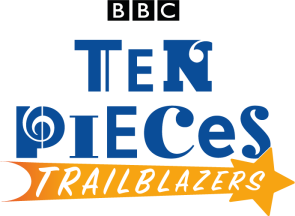 Curriculum checklist
Learners will:
play and perform in ensemble contexts, using voices and playing musical instruments
improvise and compose music for a range of purposes using the interrelated dimensions of music
listen with attention to detail and recall sounds with increasing aural memory
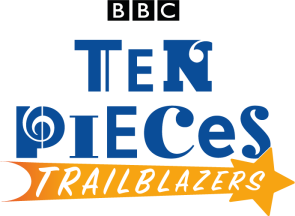 Glossary of music terms
Lesson 1
Watching and listening
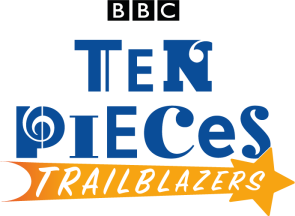 [Speaker Notes: Prepare your class
Explain to your class that you are going to begin a six-week music project focusing on a fantastic piece of music by a composer called George Gershwin.
Explain further that Gershwin was American and writing music at the start of the 20th century during a time when jazz was becoming popular. His piece, ‘Rhapsody in Blue’ is said to sound like his home town of New York City. 
 
Watch , or listen to the very famous opening (just the clarinet slide, for about 20 seconds). Tell your children that this is describing something in the city, something we still hear a lot in cities today. Can they guess what it is? Have a discussion and perhaps collate some of their ideas on the board. Tell them that all of their suggestions are correct because it is simply what they think of when they hear the music, however Gershwin himself thought the clarinet sounded like a wail and it is similar to today’s police sirens. 
 
Listening task
Listen or watch the full orchestra performance. As you do so ask the children to imagine they are in a bustling city. You might want to show them images of the skyscrapers of Manhattan or the London skyline before you start. Their task is to draw what they hear – what is the music describing? Encourage them to use their imagination, they are drawing a city with all its rushing people, transport, noise and what Gershwin called ‘metropolitan madness’. They are not drawing the orchestra and its players and instruments.
 
This BBC Ten Pieces version of the piece lasts for about six minutes so you could listen two or three times back to back as the children draw. 
 
Feedback
Ask for volunteers to show their work to the rest of the class and then make a list of similarities and differences between everyone’s artwork. If you have time, watch the performance once again without drawing so that you can fully focus on the orchestra.
 
FINALLY, end your session by watching the BBC Ten Pieces Trailblazers film .]
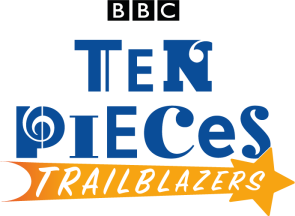 Background – the composer
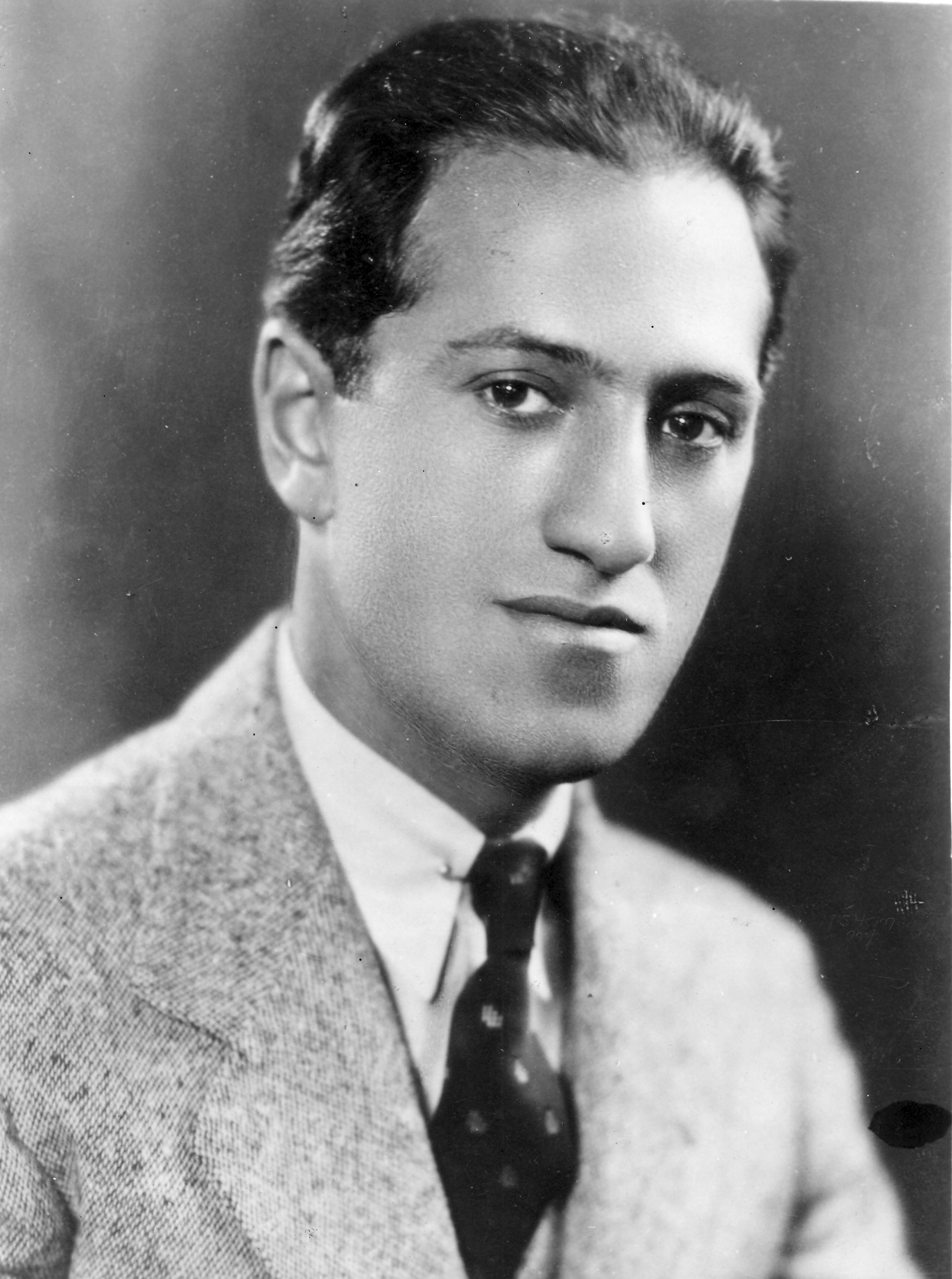 George GERSHWIN
(1898–1937)

American composer and pianist
A hugely famous songwriter from the age of 19 and, with his brother Ira, wrote some of the most famous songs of the 20th century
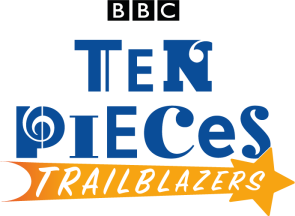 Background – the music
Rhapsody in Blue (excerpt)
Written in 1924 for a crossover concert featuring classical music and jazz
Gershwin was reluctant to write it until the very last minute. It was then orchestrated by his friend Ferde Grofé
Features a very famous clarinet solo at the beginning which was improvised during rehearsals and a huge solo piano part originally played by Gershwin himself – most of this was improvised during the first performance
Many of the ideas came to Gershwin during a train journey. His aim was to describe the spirit of 1920s America
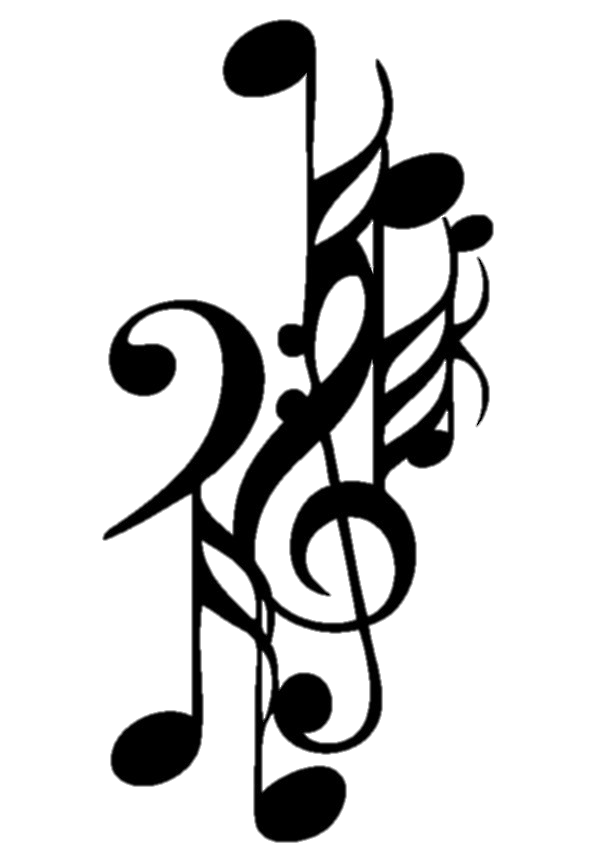 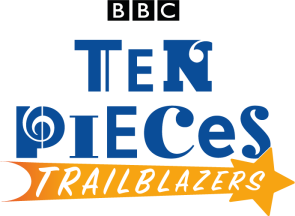 Watch the orchestral performance
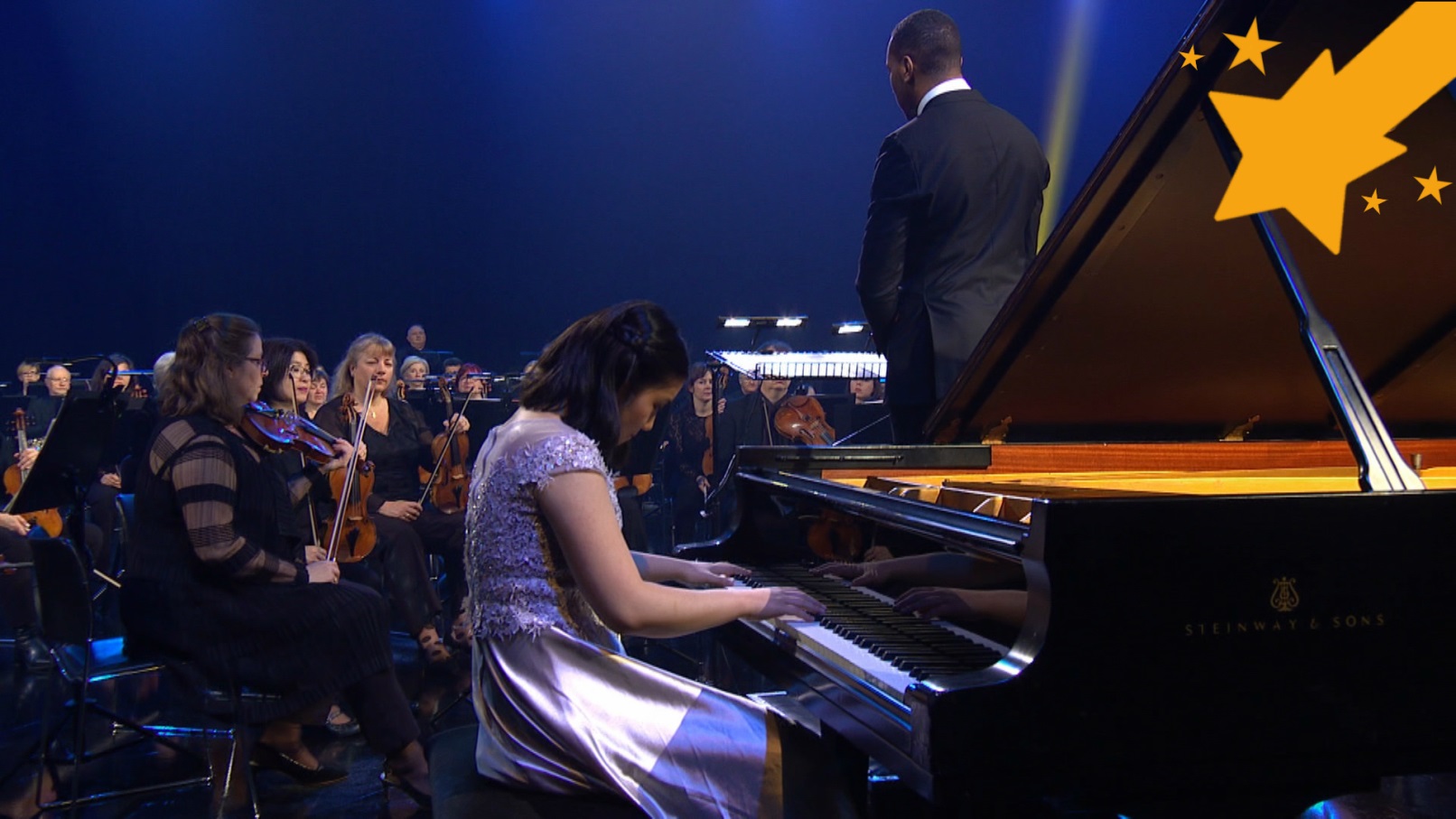 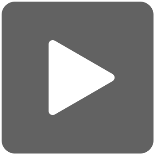 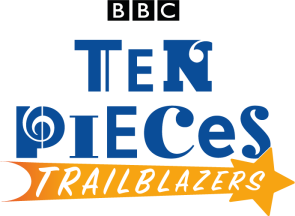 Draw a bustling city that is being described by the music
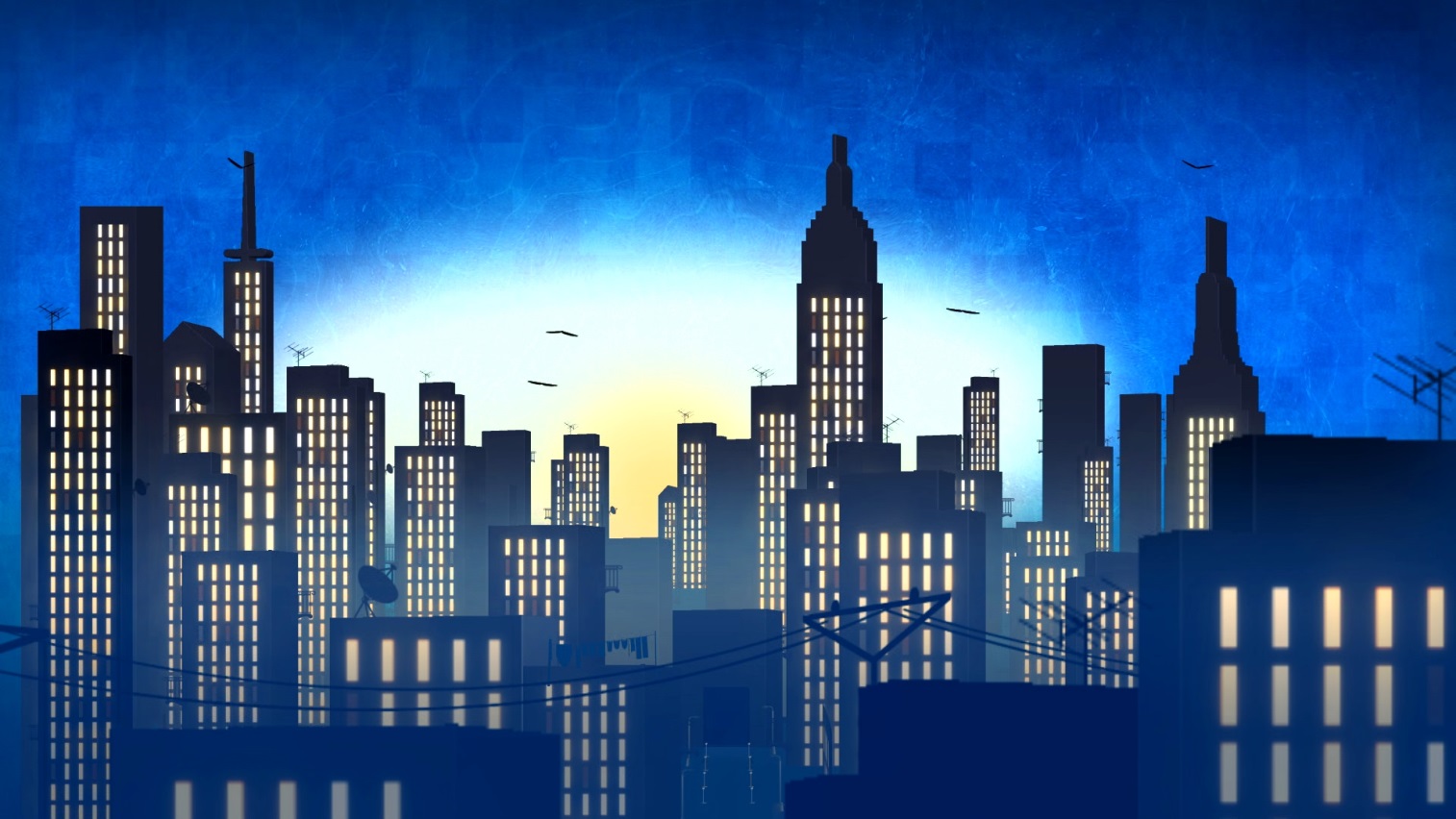 Lesson 2
Your city sounds
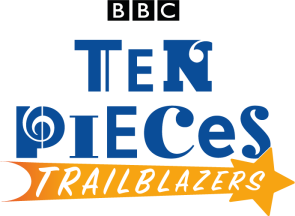 [Speaker Notes: Go for a walk!
Take your class on a walk near school or just around the playground. Ask them to be quiet as they walk and really listen to the sounds around them – the sounds of their ‘city’. 
 
Stop at a safe place where there is lots to listen to and ask your children to be completely quiet and make a mental list of all the sounds they hear during one minute.
 
Back in the classroom, split your children into about four or six working groups. Give out paper and pens and ask each team to draw the table
 
Ask each group to make a list of the sounds they heard and provide a short description of them. Were they long? High? Low? Quiet? Rustling? Surprising? 
 
Ask each group to choose just one sound from their list (make sure that the groups have chosen contrasting sounds) and challenge them to find a way to represent their chosen sound using either voices, classroom percussion instruments or any other instruments/resources you might have. Encourage them to think carefully about what sort of instrumental/vocal sound or combination of sounds is best for what they are describing
 
FINALLY, ask each group to perform their ‘city sound’ to the rest of the class and explain that they have created a ‘musical motif’ just like the clarinet ‘siren’ at the beginning of Rhapsody in Blue. Encourage each team to quickly write down what they have done and who played what.]
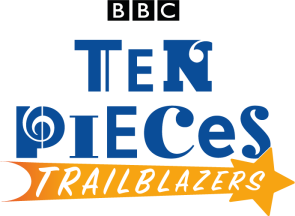 Go for a walk and listen out for all of the different sounds!
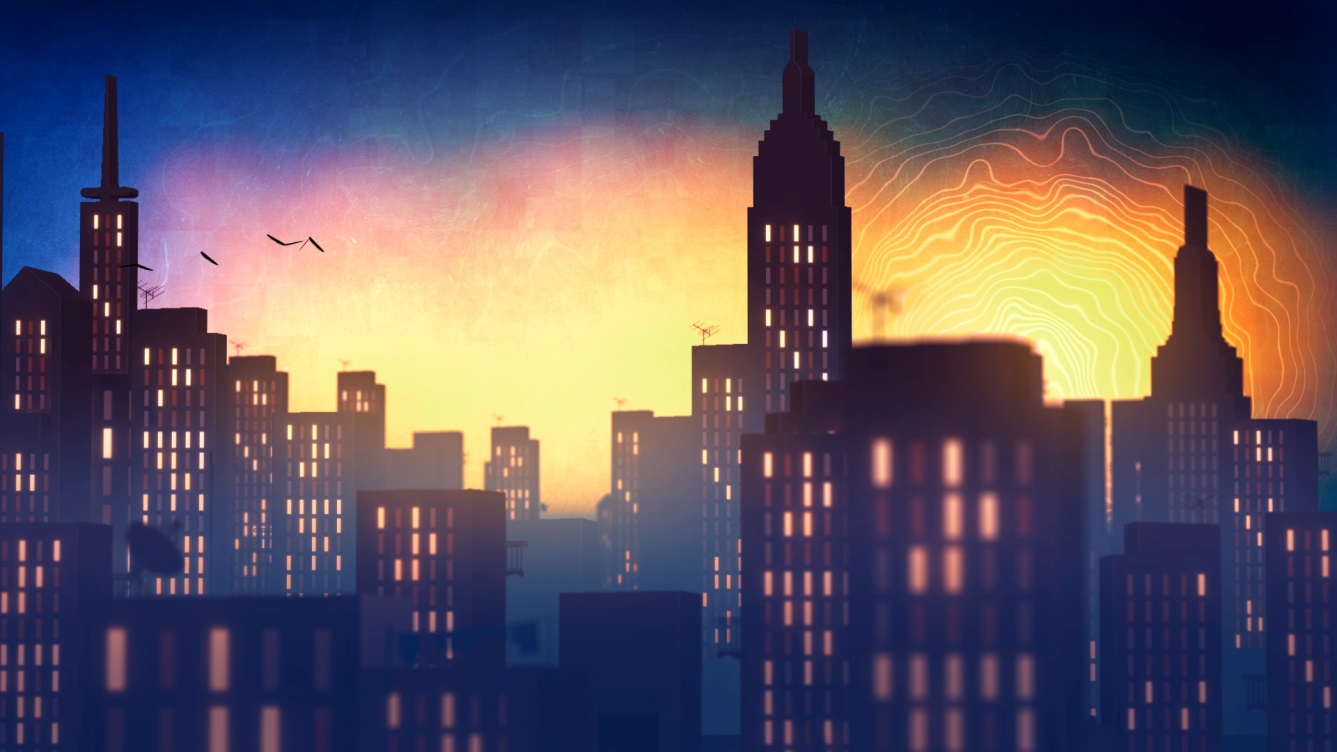 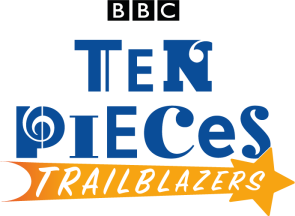 What sounds did you hear?
Quiet
Loud
Whirring
Rustling
Long
Surprising
Lesson 3
Found sounds
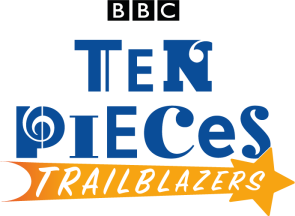 [Speaker Notes: Warm-up
Clear your classroom and ask the children to sit on the floor in a big circle.  Begin your session with a quick focusing activity: for example pass a clap and other quiet sounds, such as ‘shh’ around the circle.
 
Split back into your groups and allow about five minutes for each group to put their ‘city sound’ back together from last lesson. Make sure that everyone has the same instrument as last time and recreates what they did then rather than switching or creating something new.
 
Bring the class back together and hear each group in turn, giving a bit of feedback as you go through.
 
Explain that you are going to turn their sounds into a city soundscape. To do this, stand in the middle of the classroom and signal to each group when to start and stop their sound. Then layer up the sounds in various ways to give the impression of a bustling city.
 
Appoint a conductor to do the signaling for you and encourage her/him to also indicate changes in volume – raising a hand high could mean loud and lowering it, soft. The musical term for this is dynamics. Try out several conductors and encourage the players to give gentle feedback after each one. 
 
FINALLY, fix the structure. Ask your class to create an order for their sounds and write this up on the board as a list of events. Challenge them to perform it without a conductor and again, give them some feedback. Name this piece ‘City Soundscape’ and make a note of the structure and who does what. Keep it safe, you will need it later on in the project.]
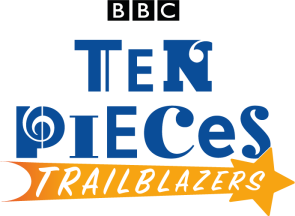 Warm up!
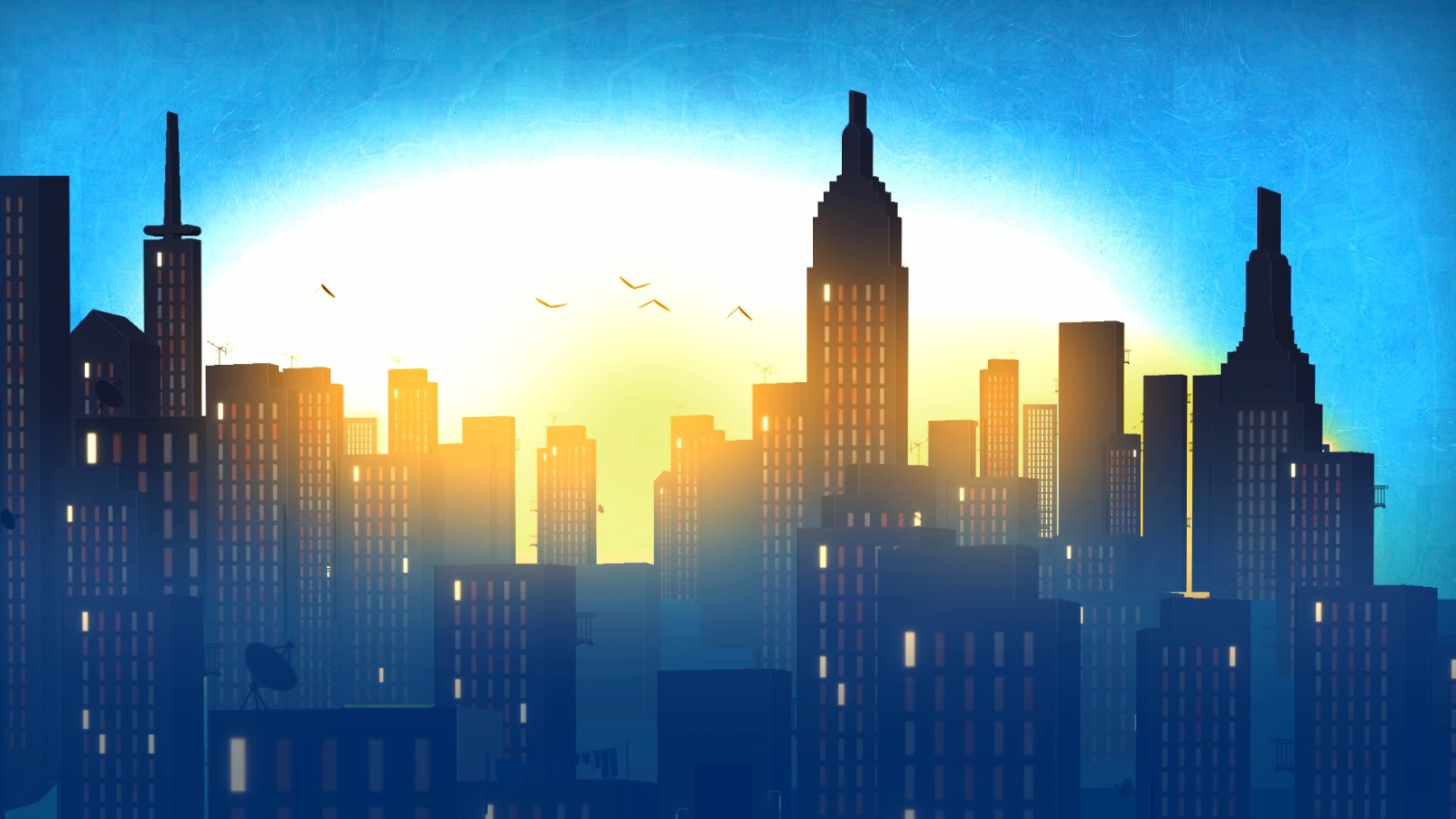 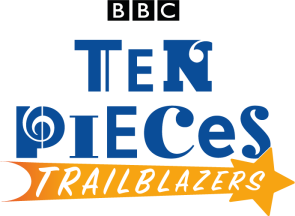 Choose a conductor
They should:
Indicate when the sounds start and stop
Show different dynamics (loud and quiet)
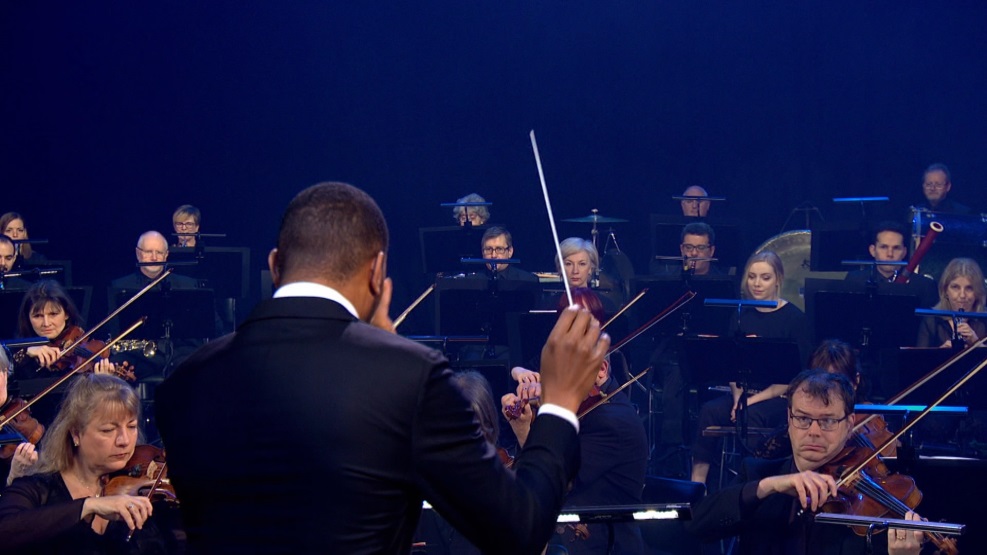 Lesson 4
Train rhythms
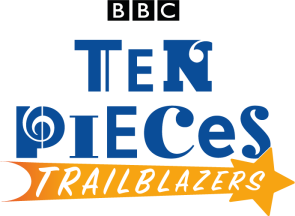 [Speaker Notes: Warm-up
As usual, begin in a large circle with a quick focusing activity and (spoken) reminder of what happened during the last session.
 
Explain that Gershwin’s piece came to him whilst he was on a train. The rhythms of the train gave him all of his ideas and you can hear some of those rhythms within his music. 
 
Remaining in a circle, demonstrate the pulse and encourage your children to join in. Try to keep a steady tempo (speed) – not too fast.
 
Choose two children to select two contrasting instruments to play this pulse. One ‘weak’ and one ‘strong’. The ‘weak instrument plays the first (clapped) beat.
 
Practise this at the same time as the body percussion version so that everyone is joining in. 
 
Demonstrate the rhythm.
(Saying the words will help with the rhythm)
 
This rhythm is tricky to play without speeding up. It might help to split it between two players.
	
Choose another two children to select instrument/s to play this and encourage them to play it while everyone else joins in on body percussion. 
 
Now, try the two rhythms together. 
 
If the second rhythm is proving too challenging, feel free to simplify it or encourage the group to make up their own rhythm using this simple method:
- Ask them a question such as ‘what do you see out of the train window?’
- Clap their answer to the pulse
 
Split back into your groups from last lesson and ask each group to practise these train rhythms on instruments. They should use the same instruments from the ‘City Soundscape’ activity if possible and if you want to use additional instruments make sure they are ‘new’ and not just borrowed from elsewhere in the piece.
 
Finally, bring the class back together and hear each group one by one. Ask them to work out how to layer up the groups to create one big piece and write down the order/structure of this. End the session by playing this new ‘train’ piece and don’t worry if it’s messy at this stage.]
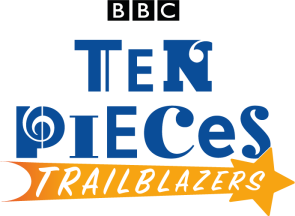 Musical examples
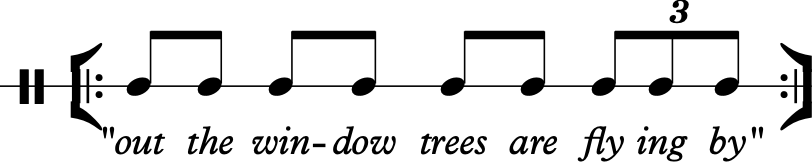 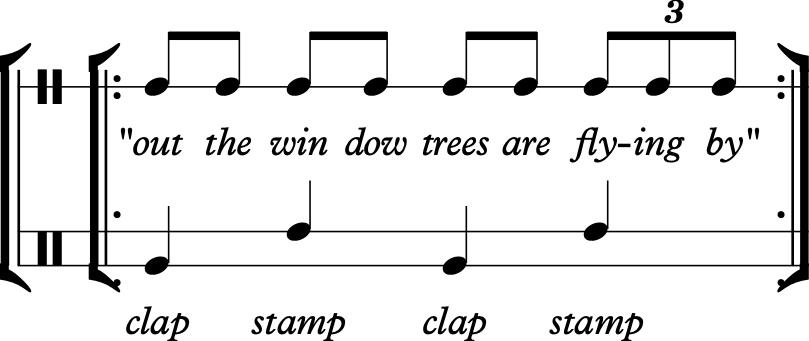 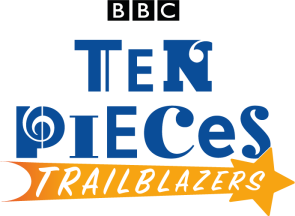 This music is like a train ride. Each group can play a different part on their instruments or using body percussion
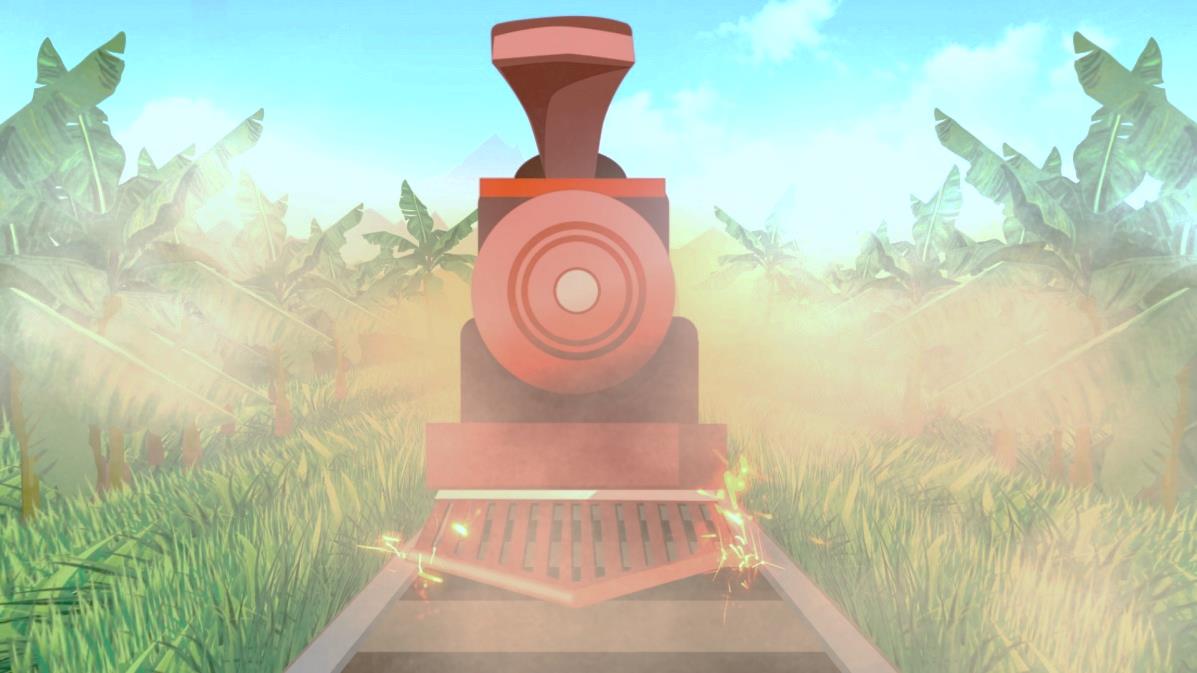 Lesson 5
Bluesy tune
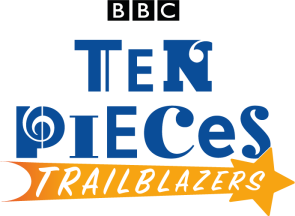 [Speaker Notes: Begin with a gentle warm-up and a reminder of last week. Don’t get out the instruments at this stage but do clap/tap the train rhythms and practise the order you decided on. You can also remember the ‘City Soundscape’ using just voices, body percussion and actions. 
 
Explain that in ‘Rhapsody in Blue’, Gershwin was trying to join together classical music and jazz music. To do this he wrote some really clever melodies using a special set of notes called the ‘blues scale’. Many of his tunes were improvised – i.e. made up on the spot.
 
Demonstrate. 
Using a white-note xylophone, improvise a short melody using these rules from George Gershwin.
 
Gershwin’s tune:
Starts high and moves downwards (i.e. move from top C to bottom C)
Uses next-door notes (i.e. no jumping around!)		 
 
Keep things simple by playing really slowly and steadily.
 
Ask a volunteer to try. Did they follow the rules? Try out several children until you have a melody you all like. This will be the basis of your class tune.
 
Next, replace some of the white notes with black notes…
 
Xylophones often come with alternate notes – typically Bb and F#. If you can find these underused notes, simply swap them for the corresponding white note. So, take off F, replace with F# etc. 
Your resulting scale will be C, D, E, F#, G, A, Bb … and play your melody again.  
 
Write this on the board in a way that your children understand (i.e. probably just the note names).
 
Explain that in jazz, these sharps and flats are known as ‘blue’ notes and the resulting tune is known as ‘bluesy’.
 
Split back into your small working groups and give out as many xylophones as you have with the added ‘blues’ notes on – at least one to each group. Challenge each player to learn and practise the class tune, the other children in each group can help, or play the pulse to keep the rhythms steady.
 
If you are running short of xylophones, you can do this task with chromatic glockenspiels – to make the tune ‘bluesy’ the player must move diagonally to a sharp or flat. It can also be done on the piano using the same method. If you have beginner musicians (flutes, violins, etc.) simply challenge them to add a F# instead of an F – this is often the first ‘sharp’ children learn.
 
FINALLY, end the session by putting all the melodies together so you have one melody played by everyone with other players providing the pulse. If you have time, try adding the train rhythms to this too and again, don’t worry if it sounds messy at this stage.]
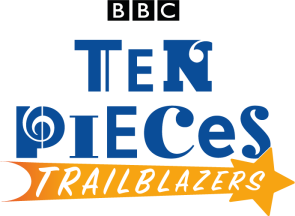 Use a white-note xylophone to make a new tune
It must:
Start high and move downwards
Use next-door notes (no jumping around!)
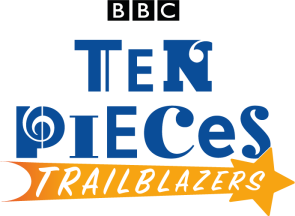 Replace some white notes with black notes to make it sound more jazzy!
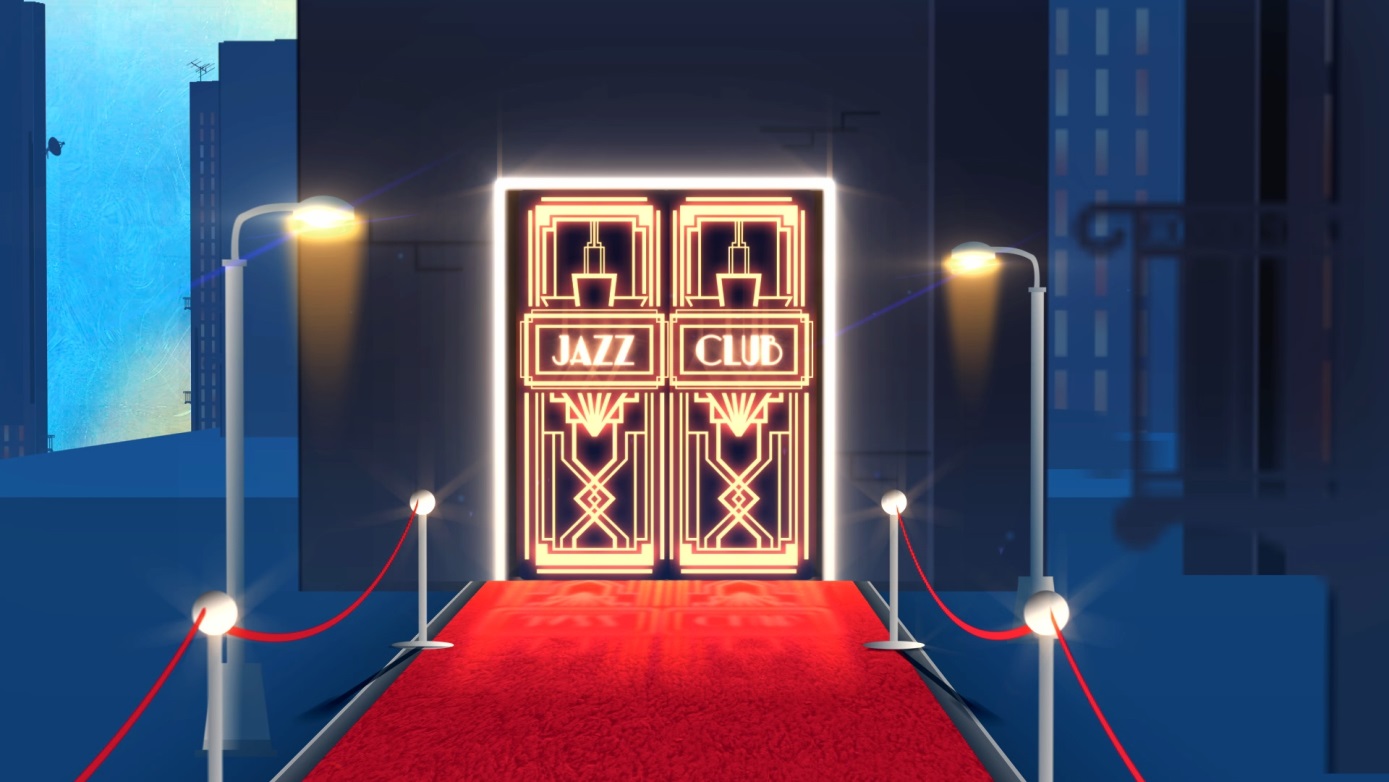 Lesson 6
Performance time!
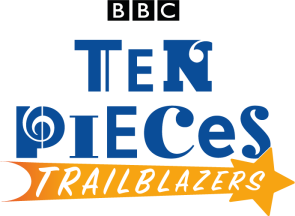 [Speaker Notes: Prepare your class
Sit the children in a circle and recap all of the elements you have created so far, using just voices and body percussion. You should have all of this: 
City Soundscape – layered up, possibly conducted
Train rhythms – in groups with a structure
Bluesy tune – played by several people across all groups, perhaps with the train rhythms or a pulse underneath
 
Get the instruments out and split back into groups. Give the class just five minutes to put their music back together – all three elements.
 
Hear each group and put the sections back together. 
 
Ask the class how to structure these three sections into one piece. Time is short so you want the simplest answer here, something like:
 
City Soundscape – gets louder, stops abruptly
Train rhythms begin – group by group, then everyone
Melody on top, train rhythms continue
Fade away
 
Practise this structure, your full piece, until it is neat and everyone knows what they are doing. 
 
FINALLY, invite another class to hear your music. Ask them afterwards what the music made them think of and tell them about Gershwin’s ‘Rhapsody in Blue’.]
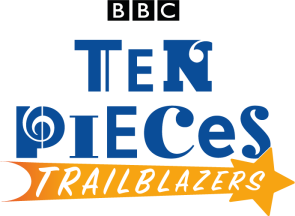 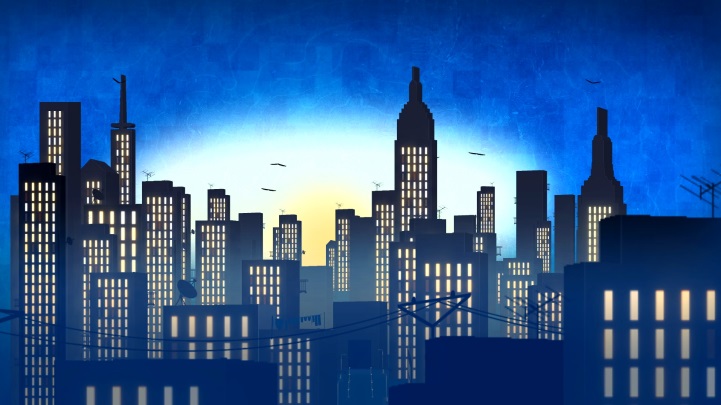 Recap
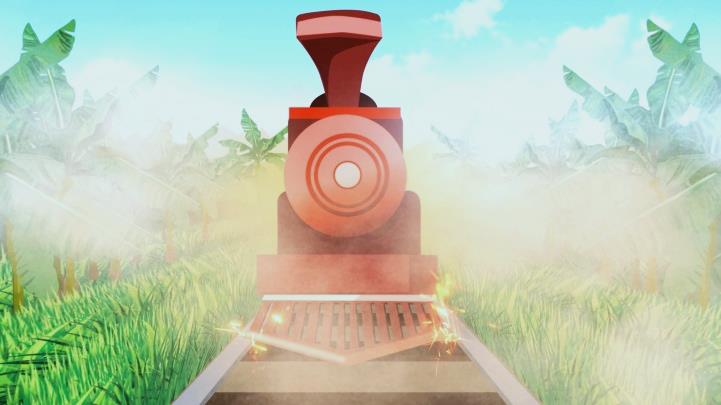 City soundscape
Train rhythms
Bluesy tune
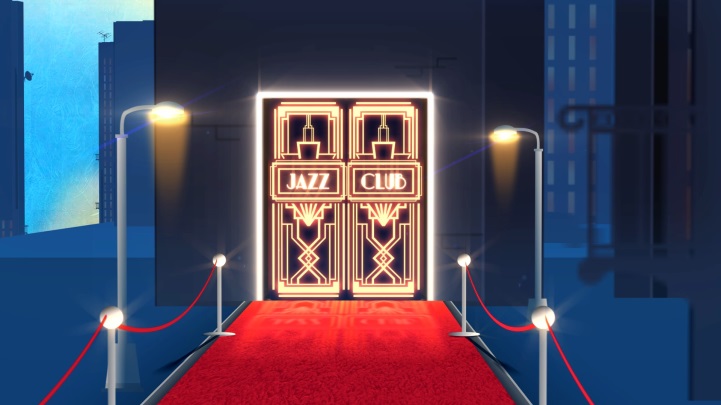 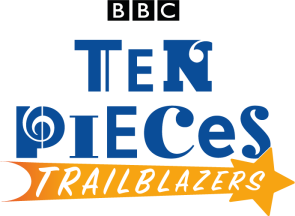 Practise and perform!
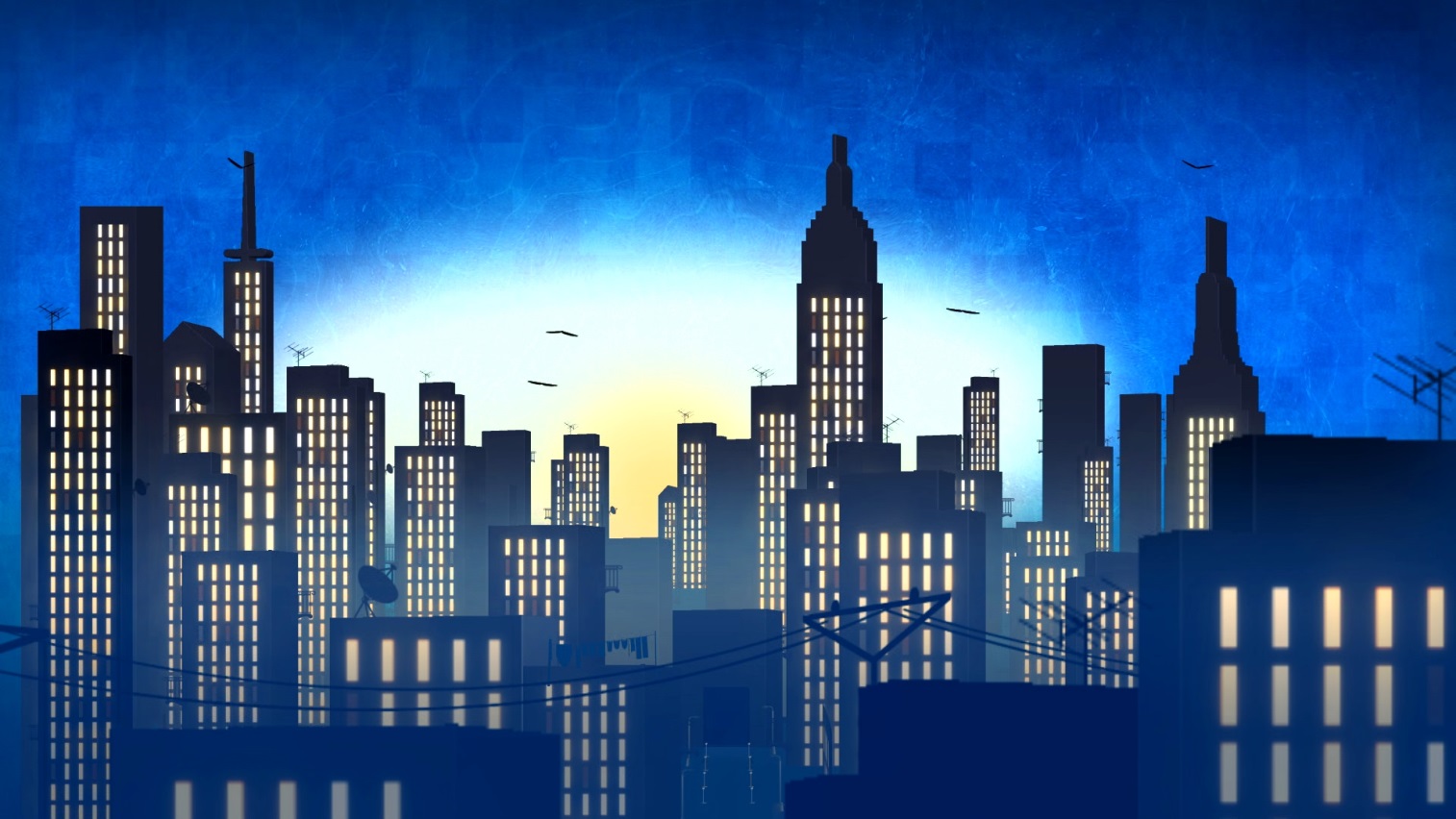 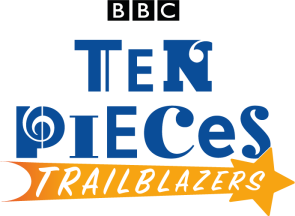 Taking it further – cross-curricular activities
MUSIC: Gershwin influenced many other composers including Copland and Bernstein – both have pieces featured in the BBC Ten Pieces project. Gershwin’s next big orchestral piece was ‘An American in Paris’ which is similarly about a city and features the sounds of actual Paris taxi cabs.

POETRY: use your list and descriptions of city sounds to create poetry about your city. 

LITERACY: Take an imaginary train journey and write a journal about your adventure. Talk about the train, what you see out of the window and your dream destination. You could even time-travel to visit Gershwin’s New York City of 1924.

UPLOAD: Show us what you’ve created! Submit your creative responses using our Uploader for a chance to be featured on the Ten Pieces website .